SPELD NSW
Daily Review 1
Decode and Blend
Set K-8 / BC-8
Suffix ed
SPELD NSW
Monday
Decode and Blend
Set K-8 / BC-8
-ed past tense (pronounced /d/)
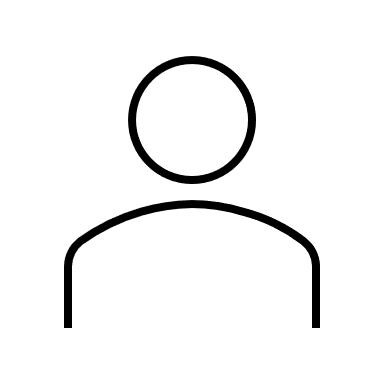 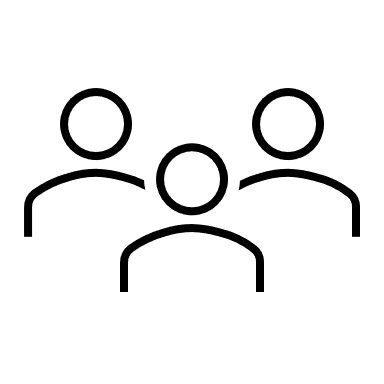 We are reviewing the suffix ‘ed’. What is a suffix? When we see ‘ed’ at the end of a word it tells us that…
ed
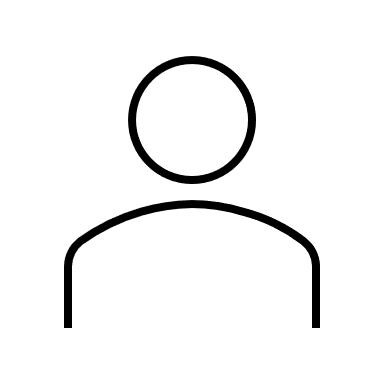 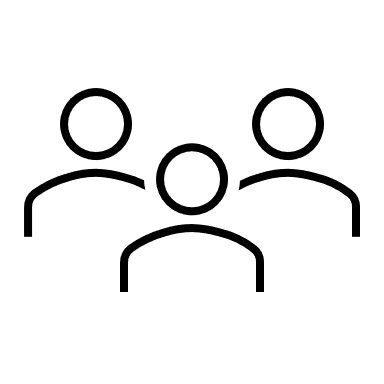 Let’s read some words. In these words when we see ‘ed’ we will read it as /d/.
ed
ed
roll
fizz
ed
yell
ed
fill
ed
drill
ed
smell
ed
ed
buzz
spill
ed
ed
spell
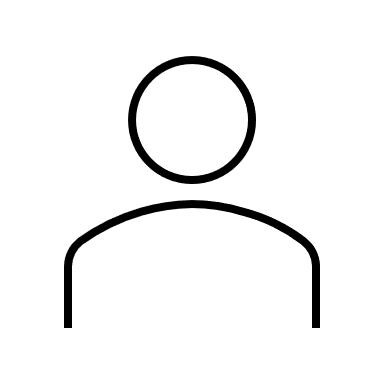 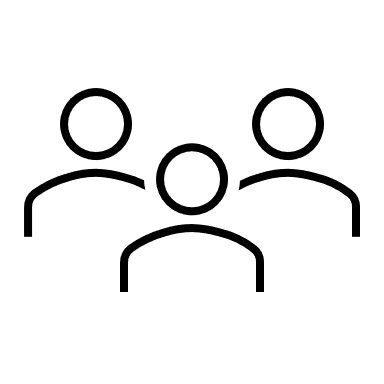 Let’s read a word. Turn to your partner and use the word in a sentence starting with ‘Last night,…’
ed
ed
grill
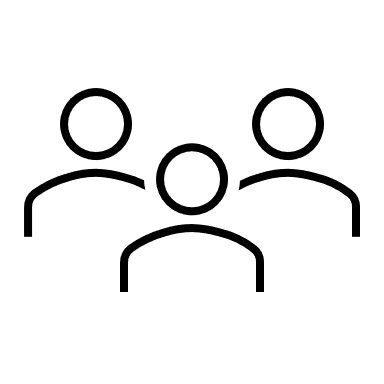 Let’s read some TRICKY words. 
I will help you with the tricky part.
all
with
love
put
come
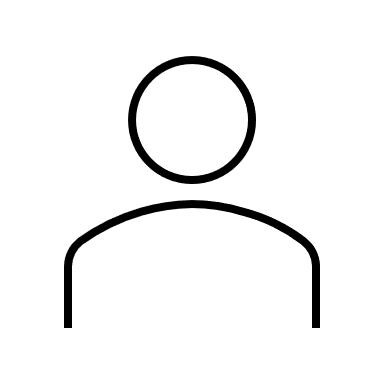 Let’s spell some words. 
I will say the word. 
Write the base word first. Then when we hear /d/ at the end we will write the past tense suffix ‘ed’.
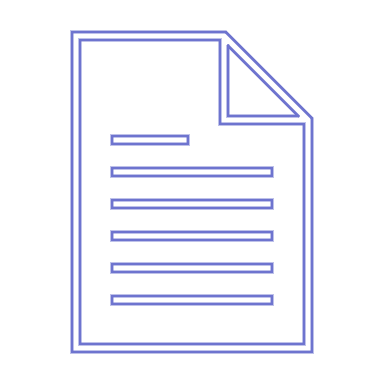 [Speaker Notes: Select from: yelled, spelled, spilled, rolled, buzzed,]
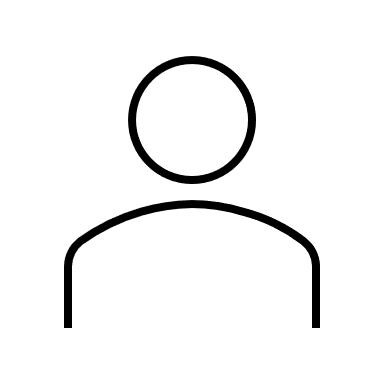 Let’s spell some tricky words. 
I will say the word. 
You will write the sound lines and then say the letters as you write them.
Let’s do one together.
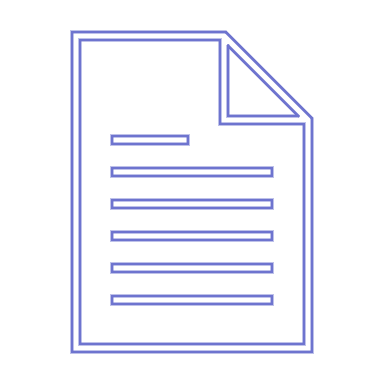 [Speaker Notes: Select from: all, with, love, put, come]
We did it! Great work in your daily review. Let’s have a movement break.
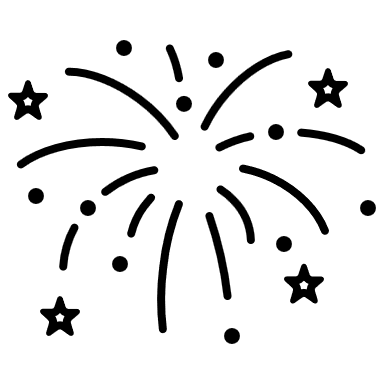 SPELD NSW
Tuesday
Decode and Blend
Set K-8 / BC-8
Suffix -ed (pronounced /t/)
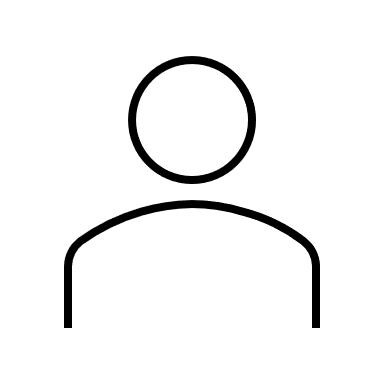 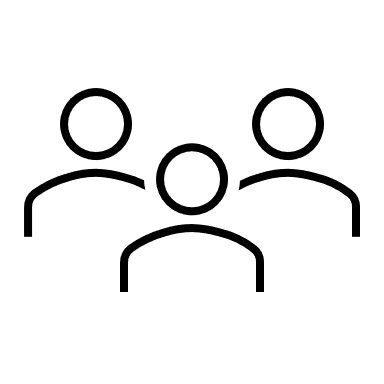 We are reviewing the suffix ‘ed’. What is a suffix? When we see ‘ed’ at the end of a word it tells us that…
ed
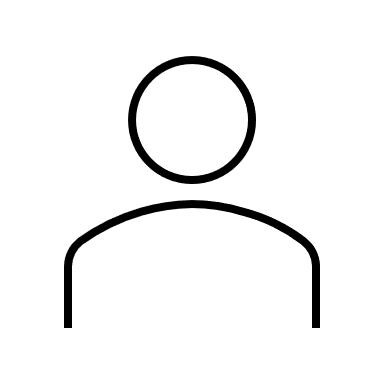 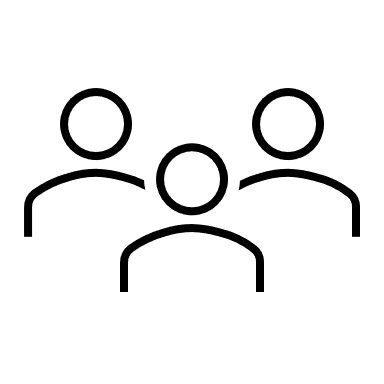 Let’s read some words. In these words when we see ‘ed’ we will read it as /t/.
ed
kick
ed
hack
ed
huff
ed
jump
ed
mix
ed
rock
ed
mess
ed
dump
ed
duck
ed
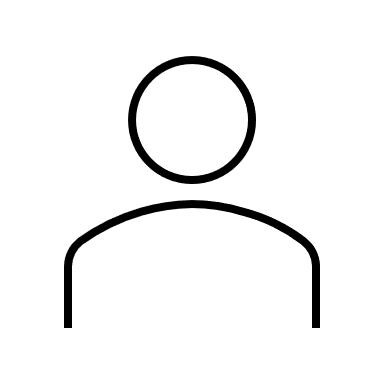 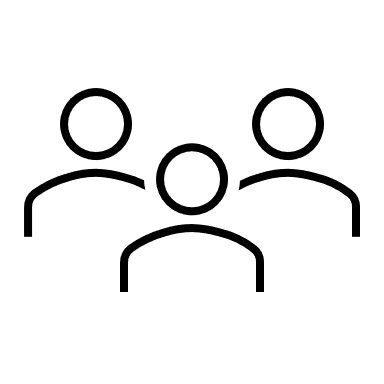 Let’s read a word. Turn to your partner and use the word in a sentence starting with ‘Before school,…’
ed
stamp
ed
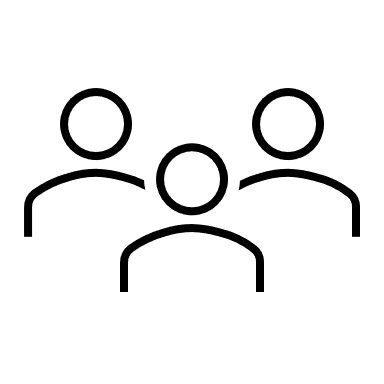 Let’s read some TRICKY words. 
I will help you with the tricky part.
All
With
Love
Put
Come
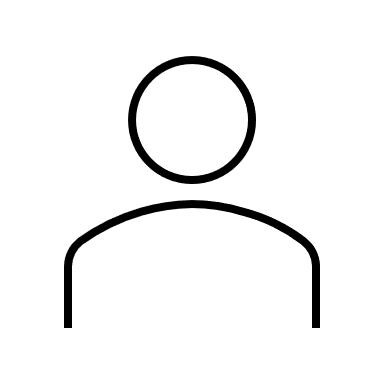 Let’s spell some words. 
I will say the word. 
Write the base word first. Then when we hear /t/ at the end we will write the past tense suffix ‘ed’.
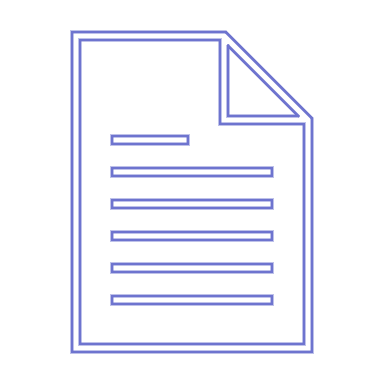 [Speaker Notes: Select from: kicked, hacked, huffed, jumped, mixed, rocked, messed, dumped, ducked, stamped]
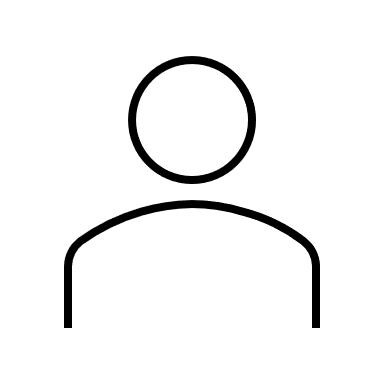 Let’s spell some tricky words. 
I will say the word. 
You will write the sound lines and then say the letters as you write them.
Let’s do one together.
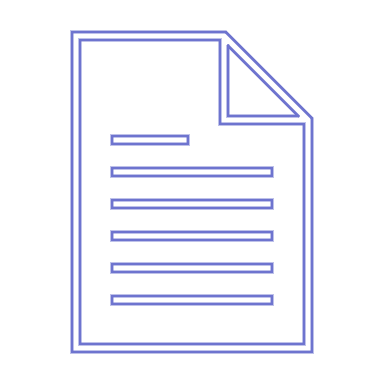 [Speaker Notes: Select from: all, with, love, put, come]
We did it! Great work in your daily review. Let’s have a movement break.
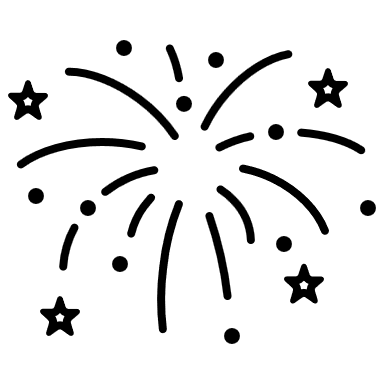 SPELD NSW
Wednesday
Decode and Blend
Set K-8 / BC-8
Suffix -ed (pronounced /uhd/)
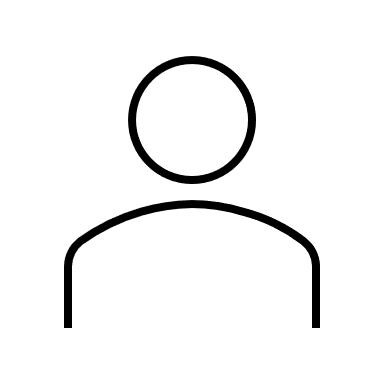 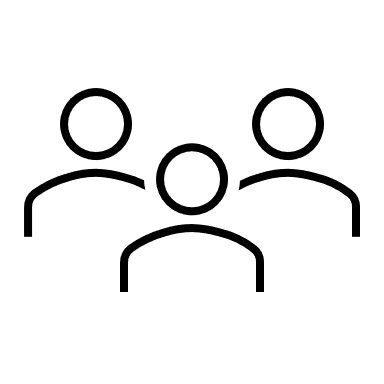 We are reviewing the suffix ‘ed’. What is a suffix? When we see ‘ed’ at the end of a word it tells us that…
ed
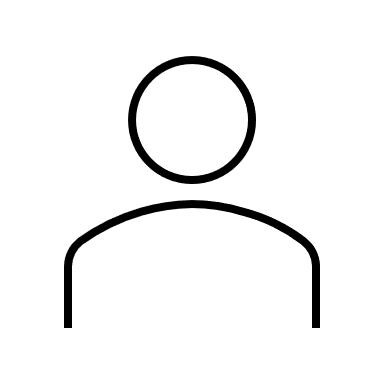 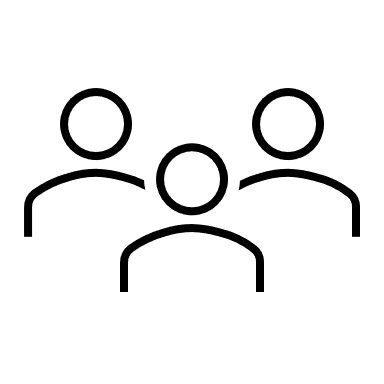 Let’s read some words. In these words when we see ‘ed’ we will read it as /uhd/.
ed
hand
ed
melt
ed
land
ed
end
ed
trust
ed
pant
ed
mend
ed
sand
ed
bond
ed
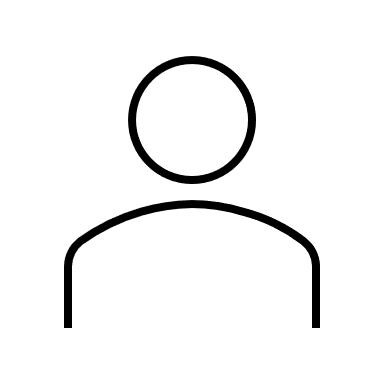 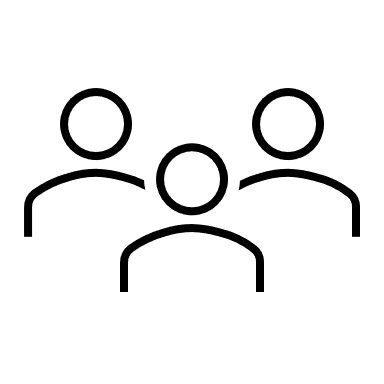 Let’s read a word. Turn to your partner and use the word in a sentence starting with ‘Last week,…’
ed
act
ed
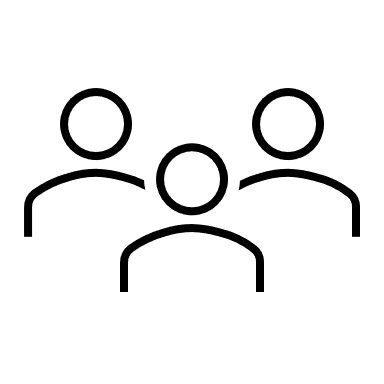 Let’s read some TRICKY words. 
I will help you with the tricky part.
All
love
come
all
With
Love
Put
Come
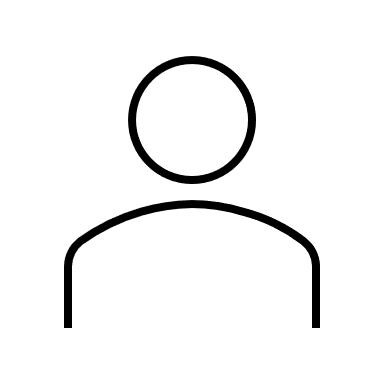 Let’s spell some words. 
I will say the word. 
Write the base word first. Then when we hear /uhd/ at the end we will write the past tense suffix ‘ed’.
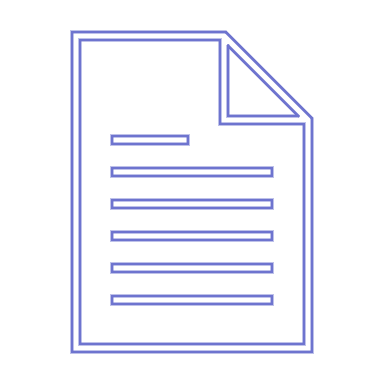 [Speaker Notes: Select from: handed, melted, landed, ended, trusted, acted, panted, mended, sanded, bonded]
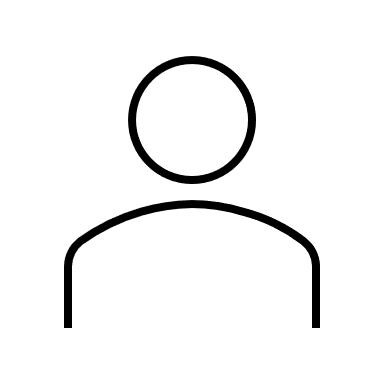 Let’s spell some tricky words. 
I will say the word. 
You will write the sound lines and then say the letters as you write them.
Let’s do one together.
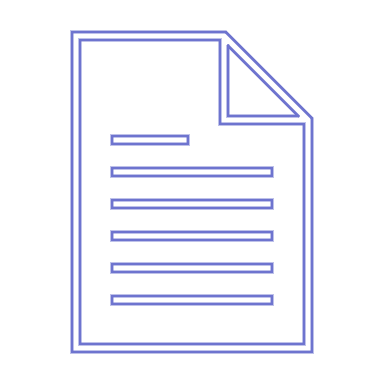 [Speaker Notes: Select from: I, as, is, my, the]
We did it! Great work in your daily review. Let’s have a movement break.
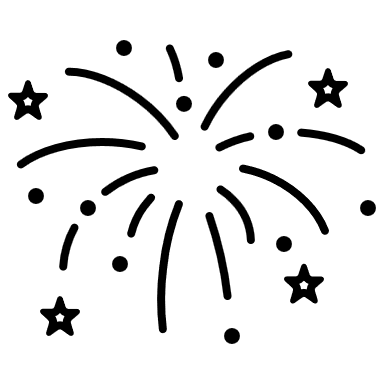 SPELD NSW
Thursday
Decode and Blend
Set K-8 / BC-8
Suffix -ed (pronounced /t/ or /d/)
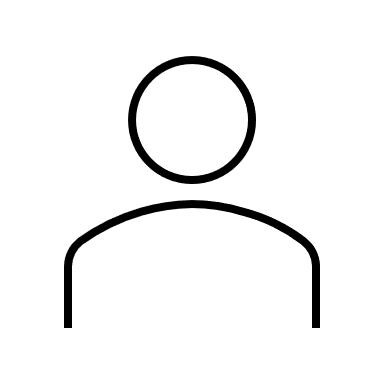 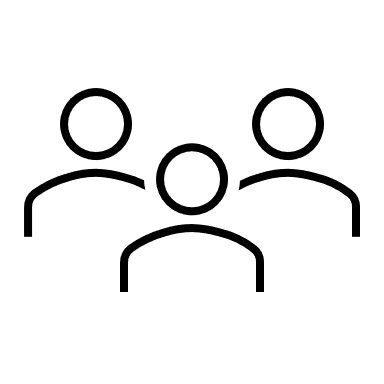 We are reviewing the past tense suffix. Everyone write the past tense suffix on your whiteboards.
ed
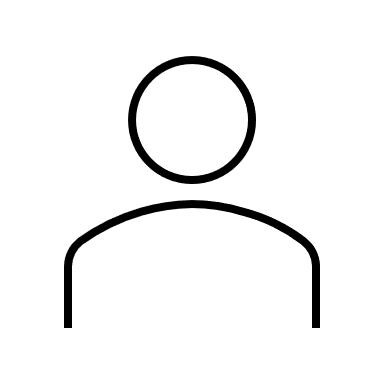 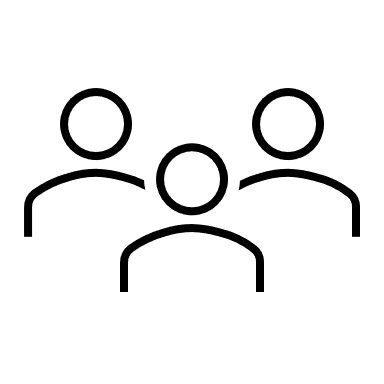 Let’s read some words. In these words when we see ‘ed’ it might be /t/ or /d/. Our job is to listen and check it sounds right!
ed
lick
ed
yell
ed
stuff
ed
fill
ed
drill
ed
tick
ed
smell
ed
stomp
ed
buzz
ed
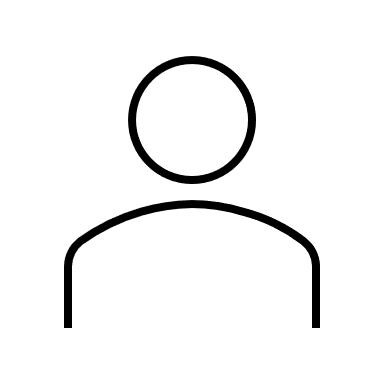 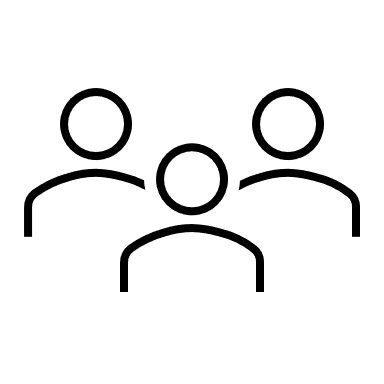 Let’s read a word. Turn to your partner and use the word in a sentence starting with ‘Last weekend,…’
ed
miss
ed
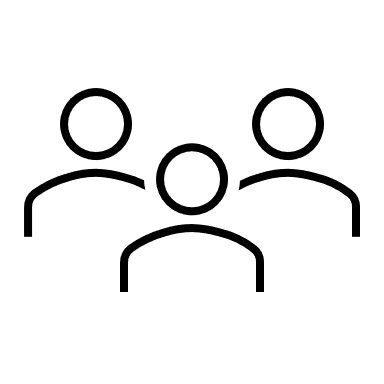 Let’s read some TRICKY words. 
I will help you with the tricky part.
All
love
come
all
With
Love
put
Come
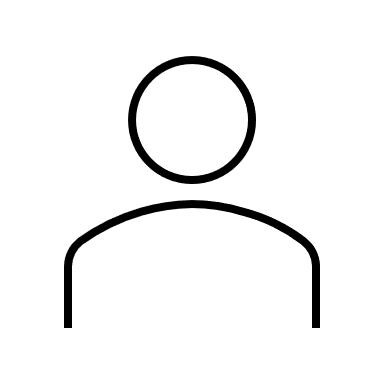 Let’s spell some words. 
I will say the word. 
Write the base word first. Then when we hear /uhd/ or /t/ at the end we will write the past tense suffix ‘ed’.
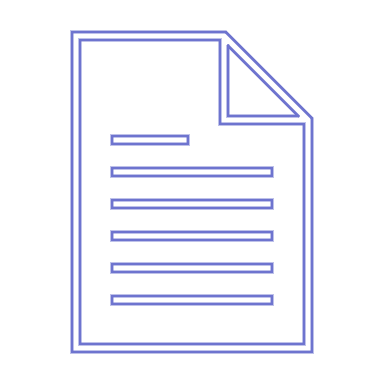 [Speaker Notes: Select from: licked, stomped, ticked, missed, stuffed, yelled, filled, drilled, smelled, buzzed]
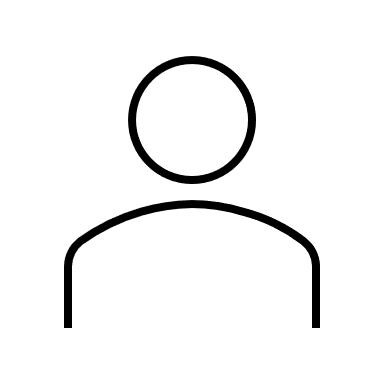 Let’s spell some tricky words. 
I will say the word. 
You will write the sound lines and then say the letters as you write them.
Let’s do one together.
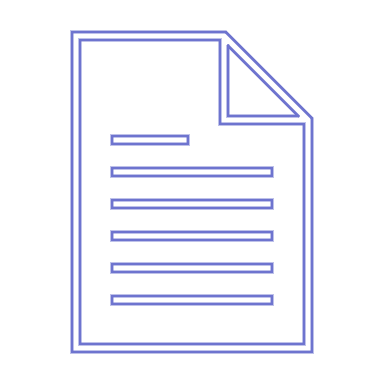 [Speaker Notes: Select from: all, with, love, put, come]
We did it! Great work in your daily review. Let’s have a movement break.
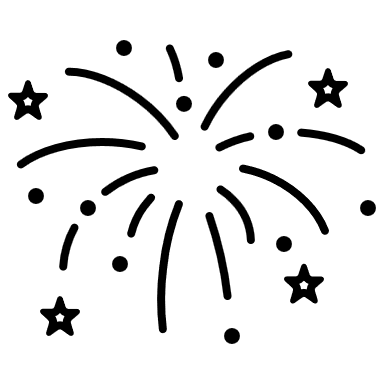 SPELD NSW
Friday
Decode and Blend
Set K-8 / BC-8
Suffix -ed (pronounced /t/ or /uhd/)
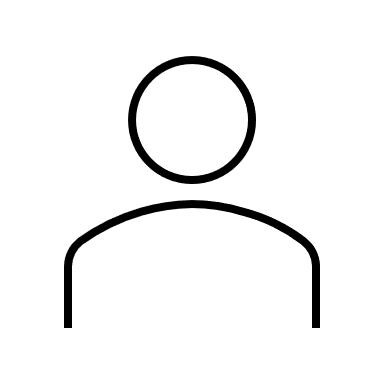 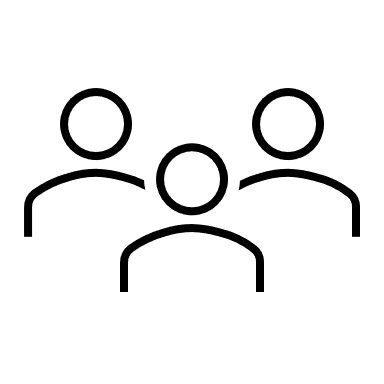 We are reviewing the past tense suffix. Everyone write the past tense suffix on your whiteboards.
ed
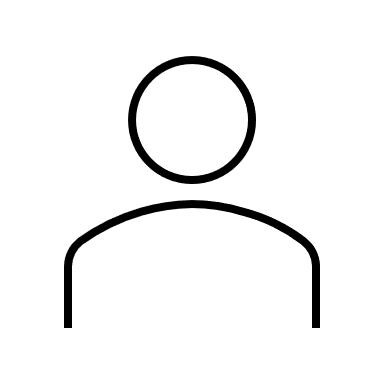 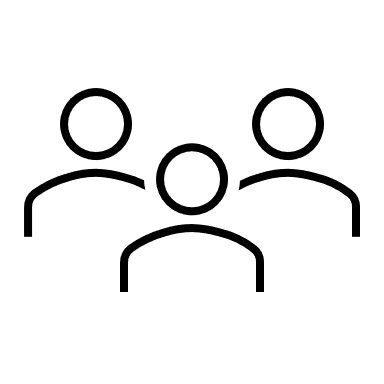 Let’s read some words. In these words when we see ‘ed’ it might be /t/ or /uhd/. Our job is to listen and check it sounds right!
ed
pant
ed
dust
ed
text
ed
flick
ed
ed
lock
trust
ed
fluff
ed
end
ed
box
ed
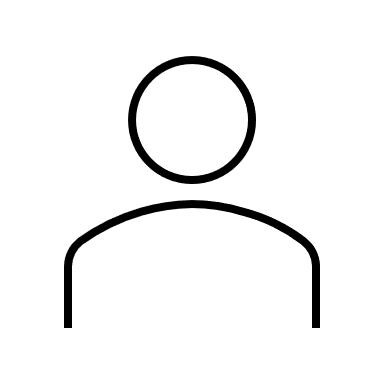 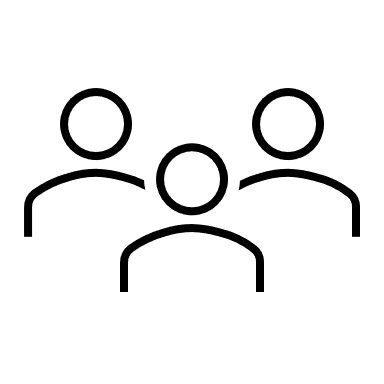 Let’s read a word. Turn to your partner and use the word in a sentence starting with ‘Before school,…’
ed
ed
press
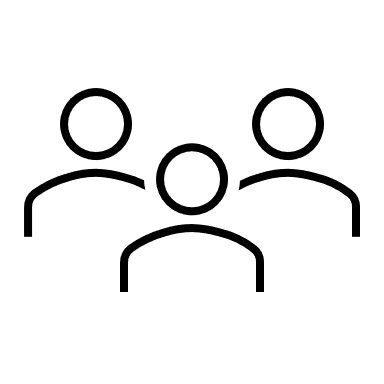 Let’s read some TRICKY words. 
I will help you with the tricky part.
Come
All
put
With
all
Love
come
love
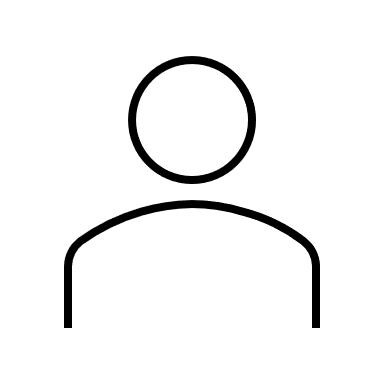 Let’s spell some words. 
I will say the word. 
Write the base word first. Then when we hear /uhd/ or /t/ at the end we will write the past tense suffix ‘ed’.
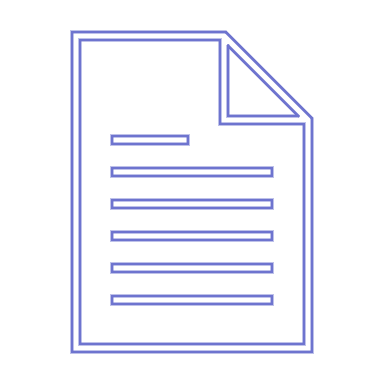 [Speaker Notes: Select from: pressed, fluffed, flicked, locked, boxed, texted, ended, trusted, dusted, panted]
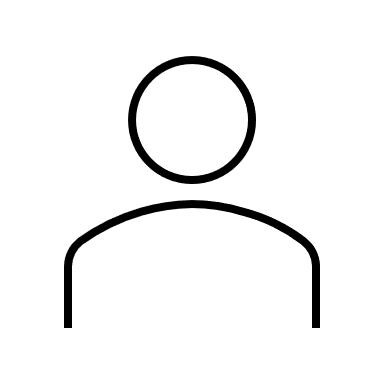 Let’s spell some tricky words. 
I will say the word. 
You will write the sound lines and then say the letters as you write them.
Let’s do one together.
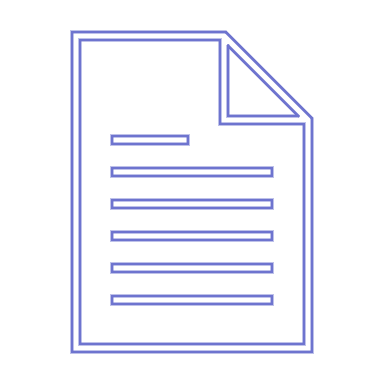 [Speaker Notes: Select from: all, with, love, put, come]
We did it! Great work in your daily review. Let’s have a movement break.
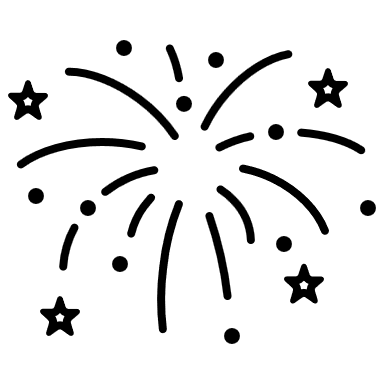 SPELD NSW © Unless otherwise stated, this publication and all materials contained in it is owned and controlled by SPELD NSW. All rights are reserved. This publication may be used, shared, printed or photocopied in the form that they have been provided to you by SPELD NSW for educational purposes only. Please contact us if you want to make any commercial use of the publication or any of the materials contained in it.